Figure 2 Immunolocalization of GM2 ganglioside in human neuroglia cells and co-localization with lysosomal ...
Hum Mol Genet, Volume 8, Issue 6, June 1999, Pages 1111–1116, https://doi.org/10.1093/hmg/8.6.1111
The content of this slide may be subject to copyright: please see the slide notes for details.
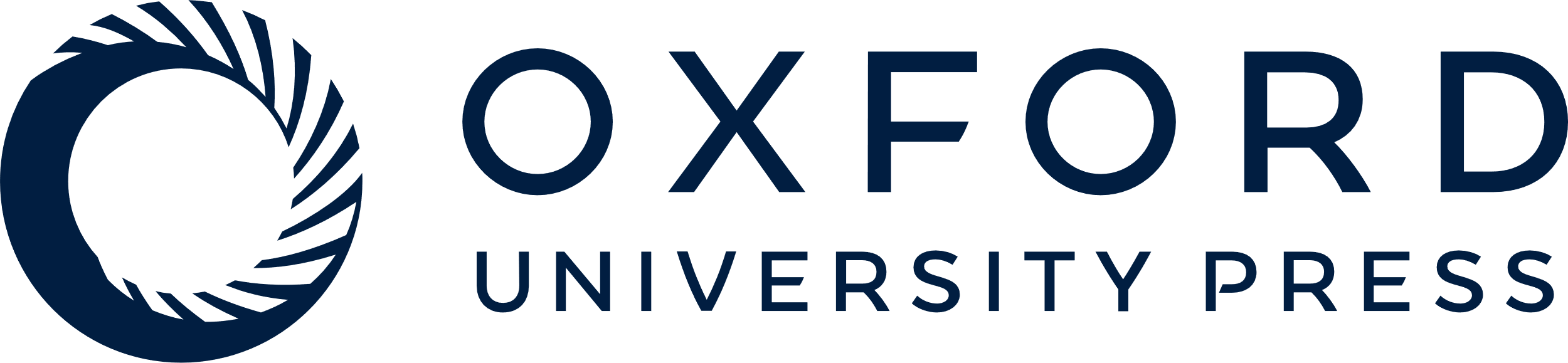 [Speaker Notes: Figure 2 Immunolocalization of GM2 ganglioside in human neuroglia cells and co-localization with lysosomal markers. (A) Normal neuroglia cells and (B-D) Tay-Sachs neuroglia cells. Cells in (A) and (B) were immunostained for GM2 ganglioside. Note the large accumulations of GM2 in the diseased cells. Human Tay-Sachs neuroglia cells in (C) and (D) were fixed and double immu-nolabeled using anti-GM2 antibody (C1 and D1; green) and anti-LAMP2 antibody (C2; red) or anti-cathepsin A antibody (D2; red). Note the immunoco-localization (yellow) of GM2 with LAMP2 protein (C3) and cathepsin A (D3), indicating that GM2 accumulates within distinct lysosomal compartments. Bars: A, 12 µm; B, 7.5 µm; C3, 10 µm; D3, 10 µm.


Unless provided in the caption above, the following copyright applies to the content of this slide: © 1999 Oxford University Press]